ANCESTRY 
“WIKI”

(NOT!!!)
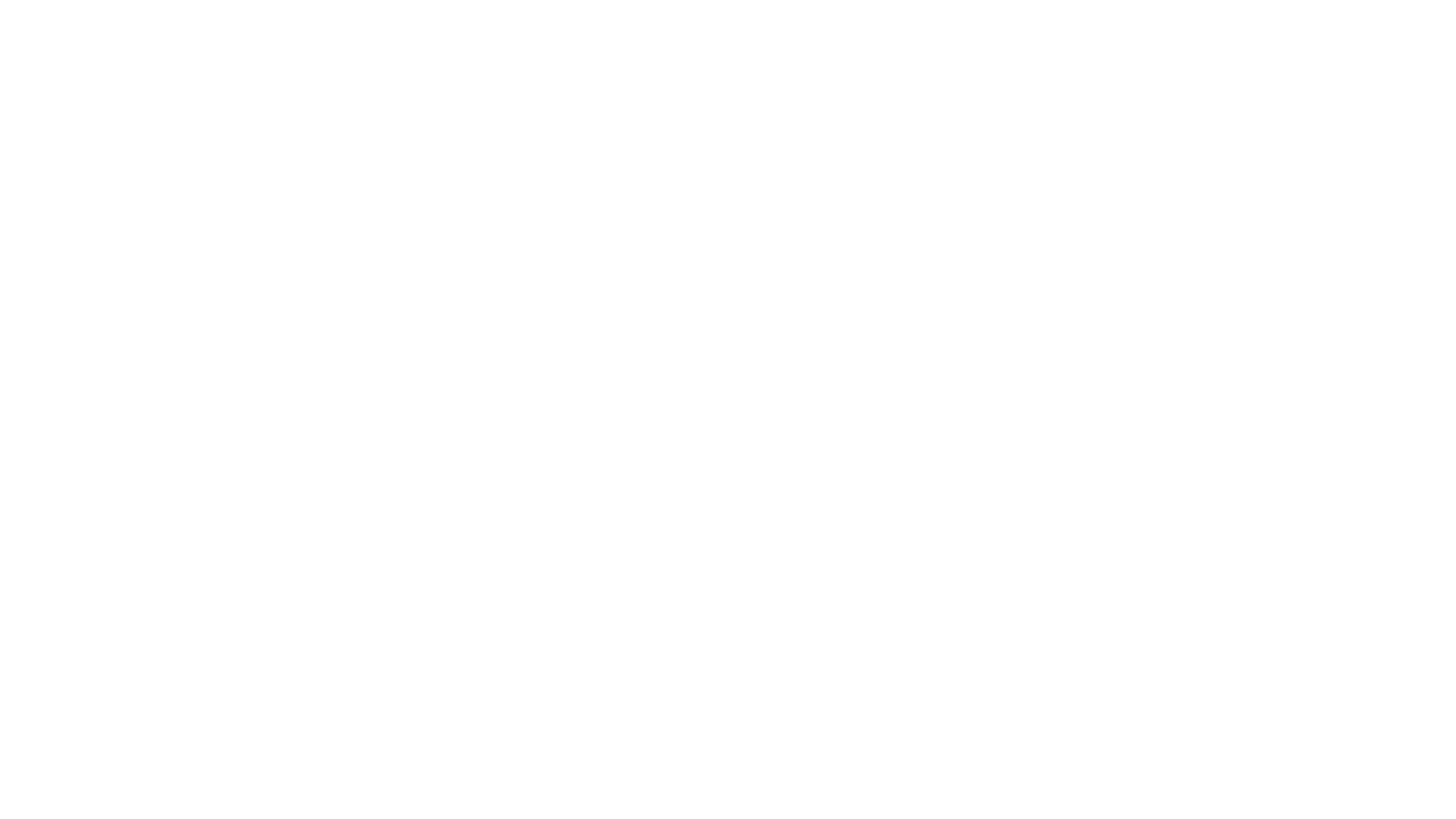 Wiki is a piece of server software that allows users to freely create and edit Web page content using any Web browser. Wiki supports hyperlinks and has a simple text syntax for creating new pages and crosslinks between internal pages on the fly.
What is Wiki?
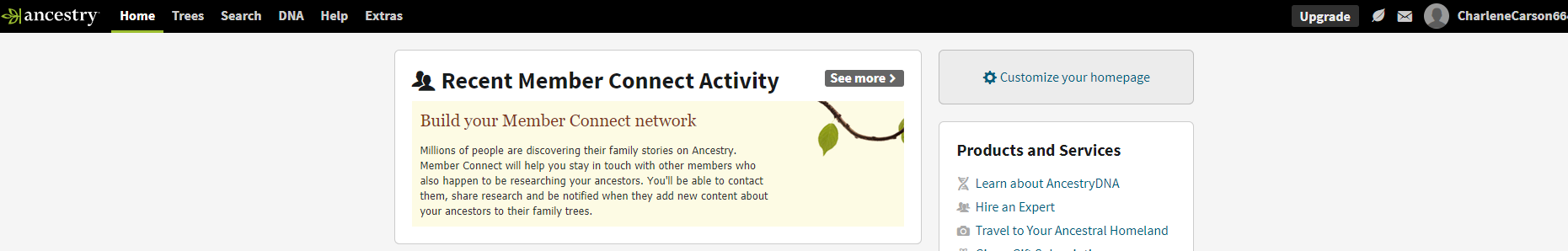 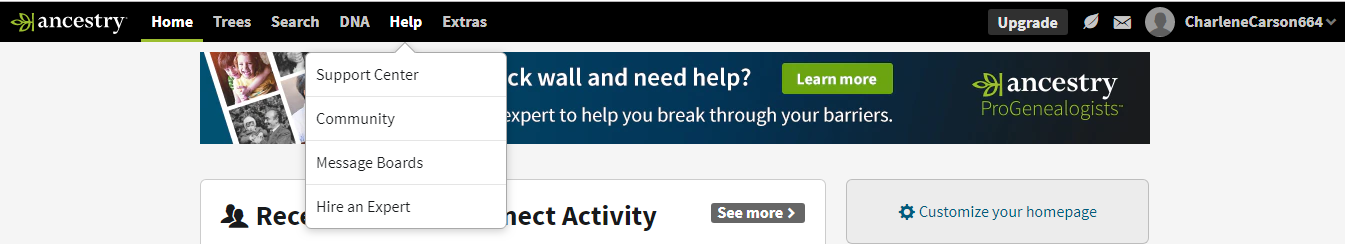 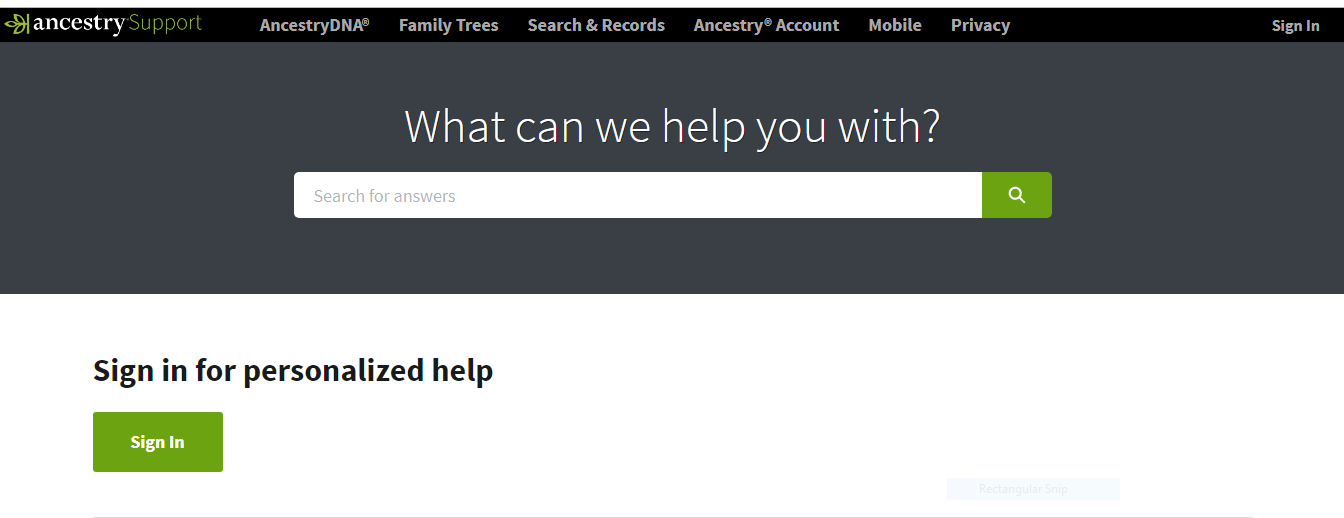 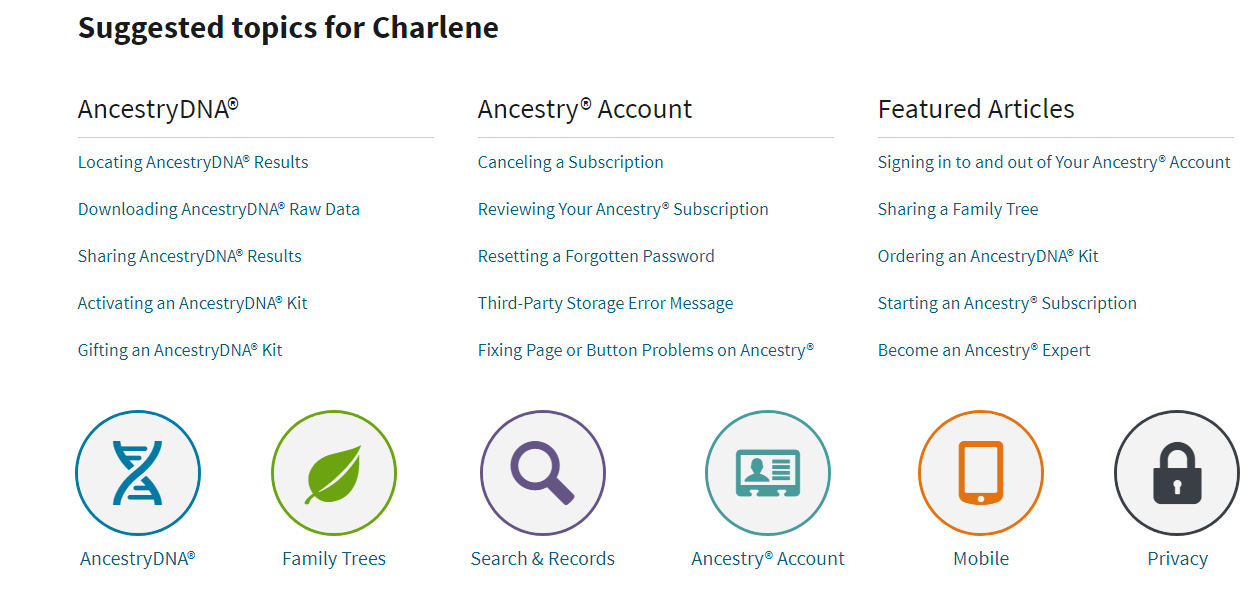 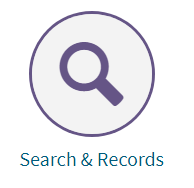 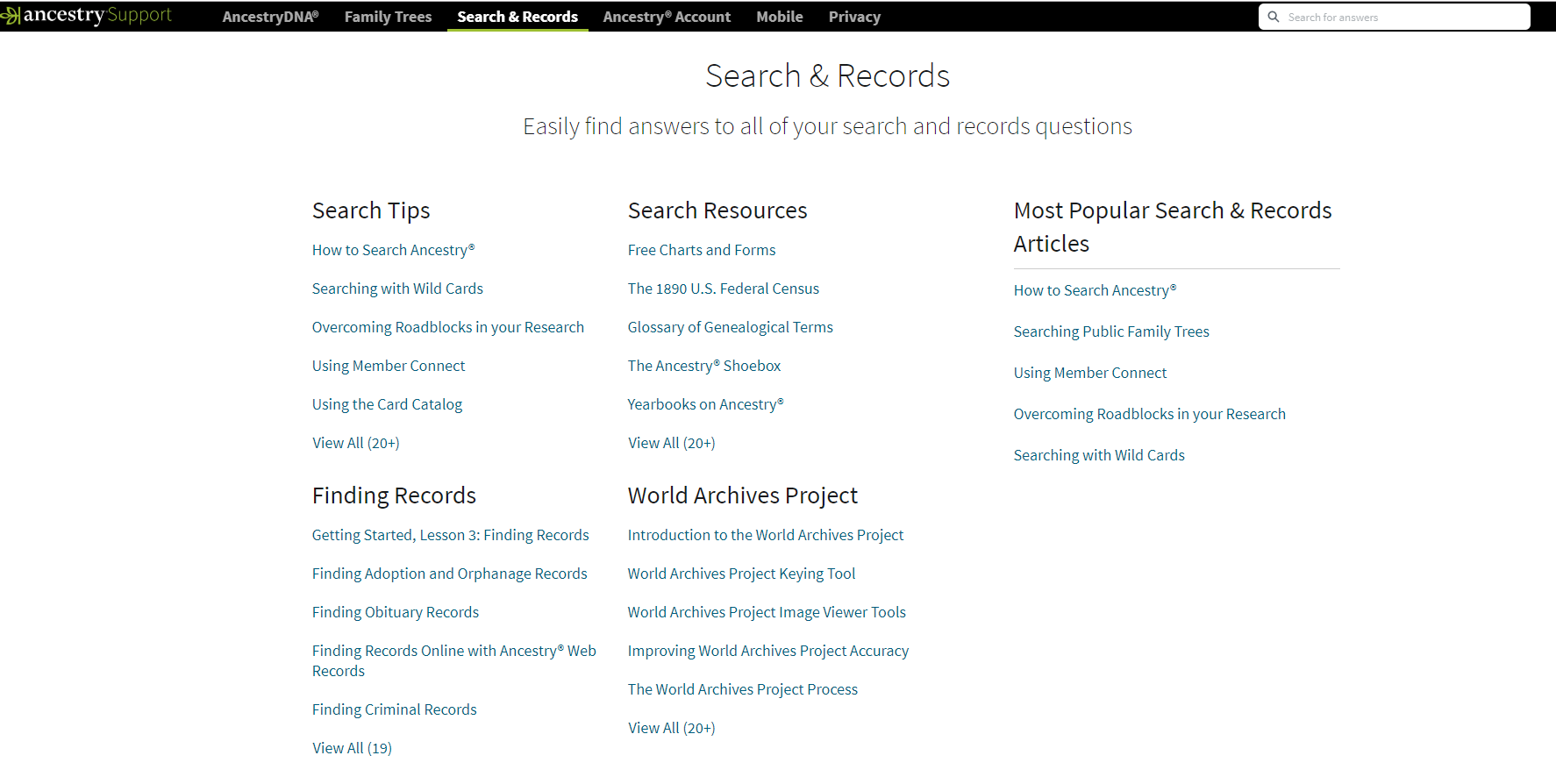 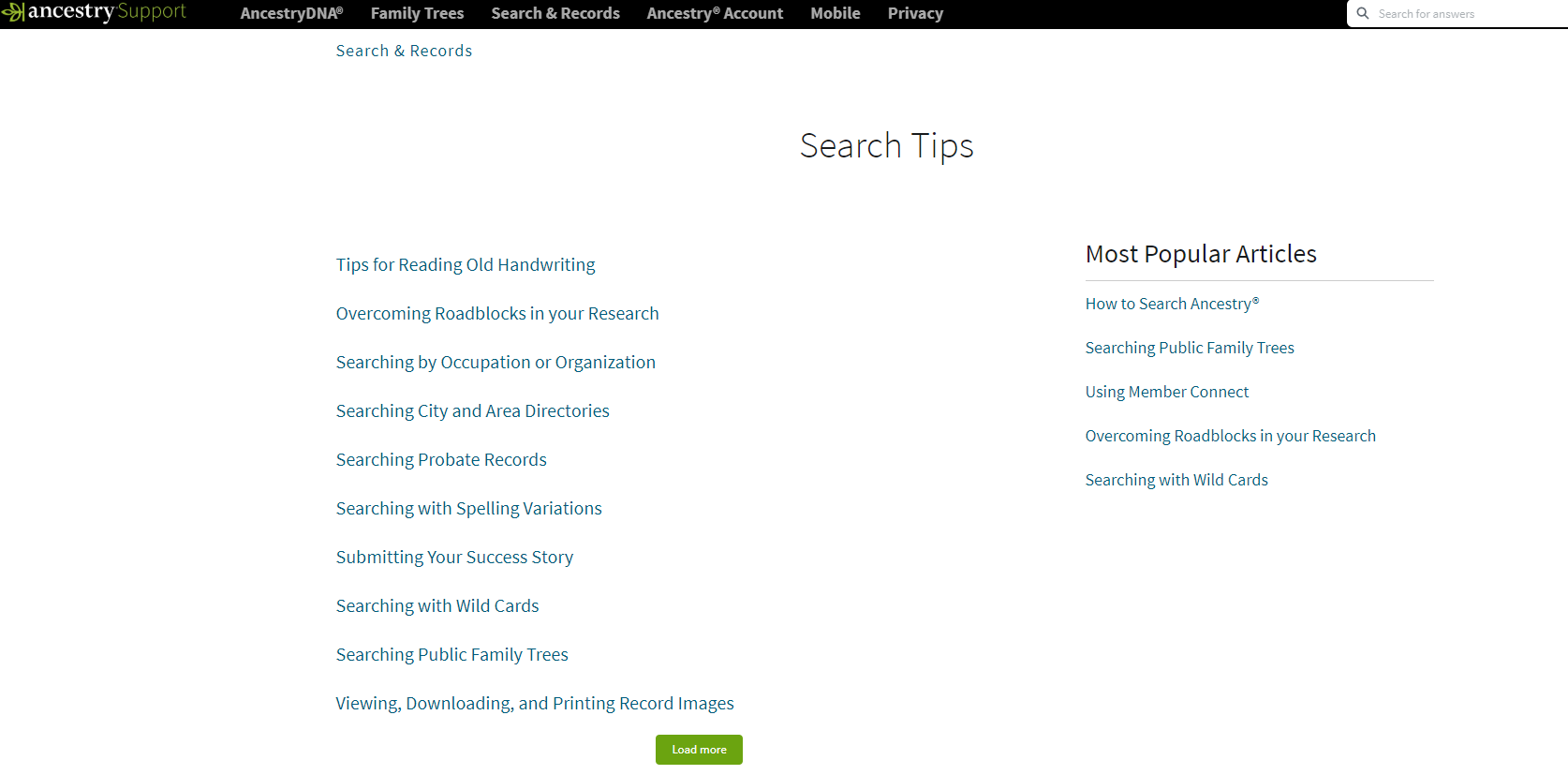 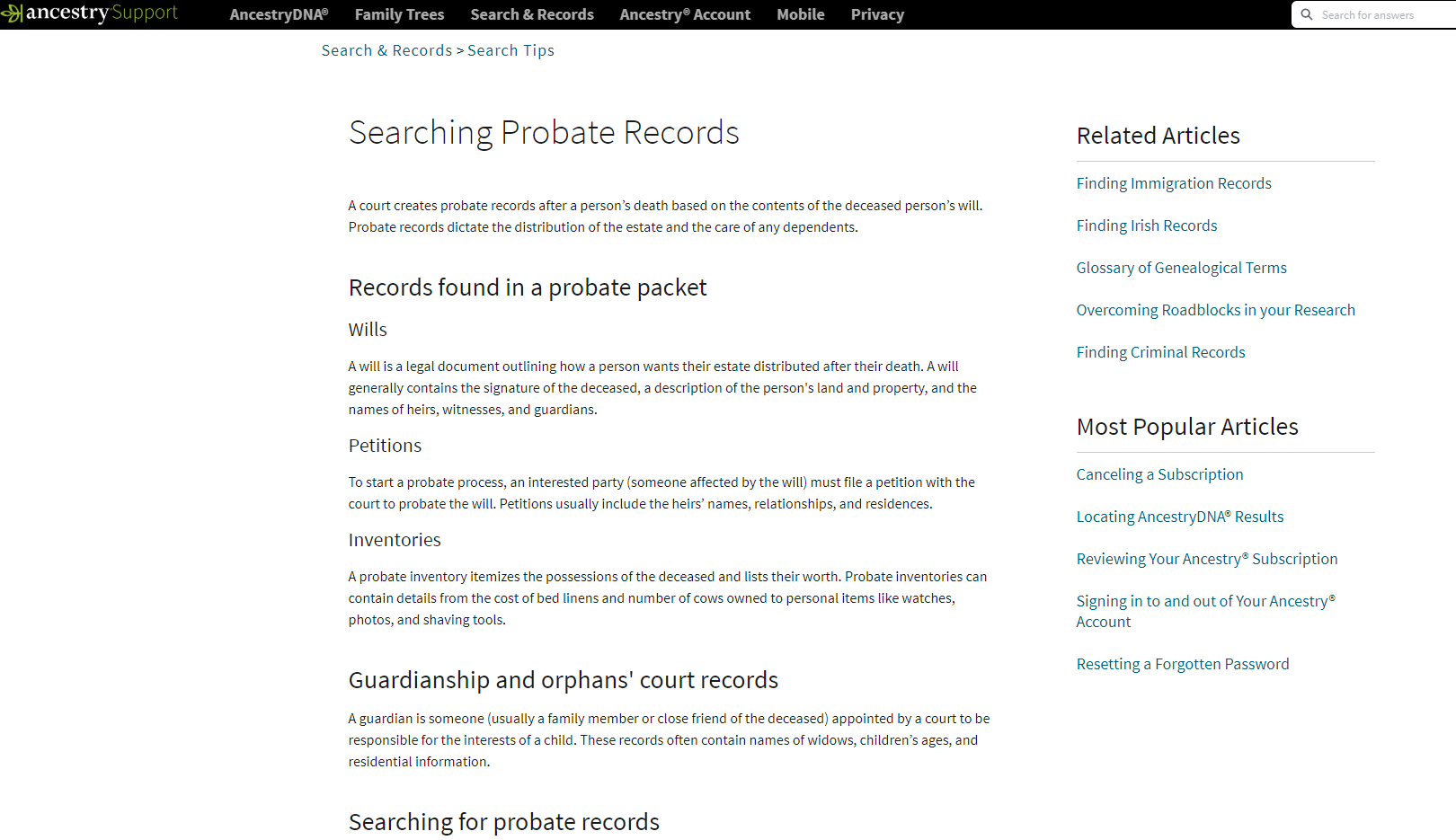 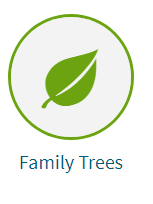 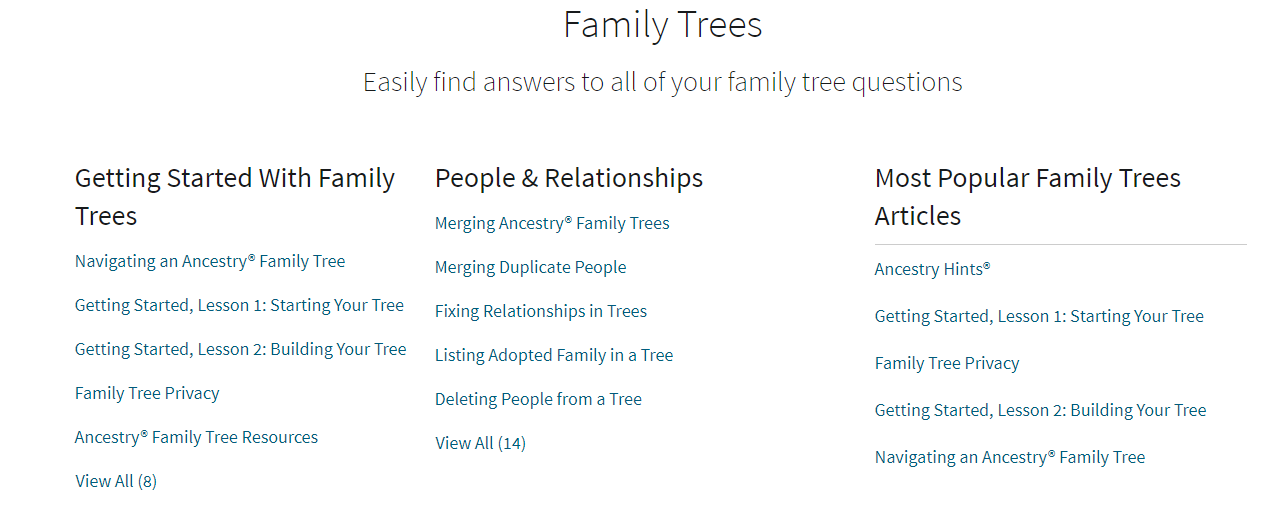 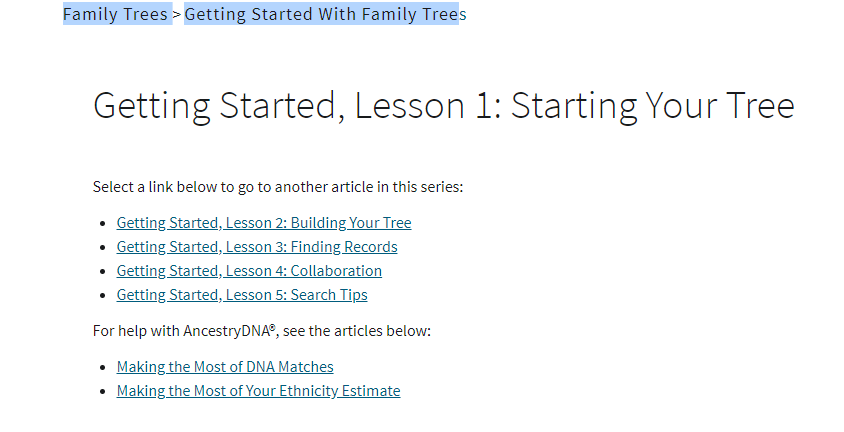 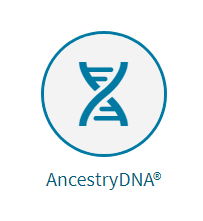 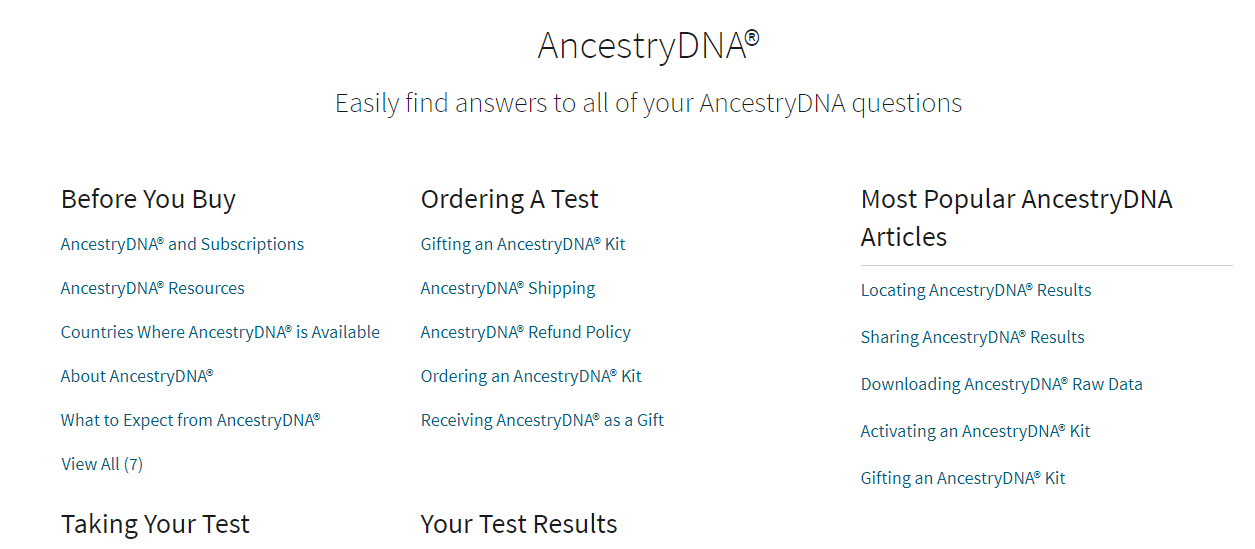 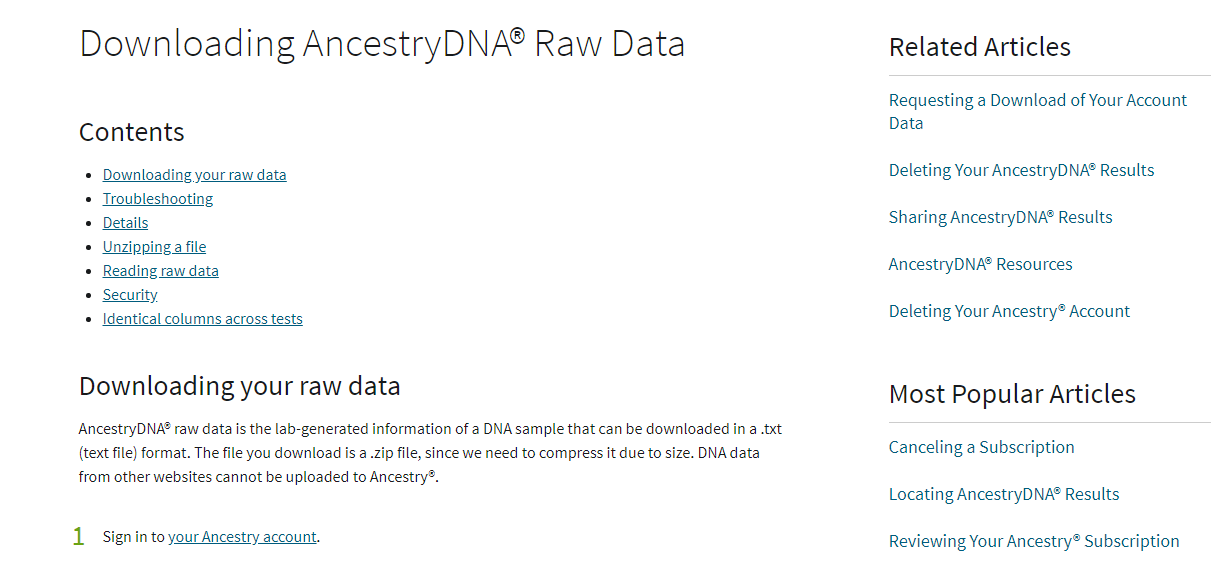 The End
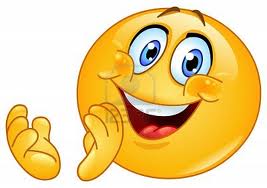